স্বাগতম
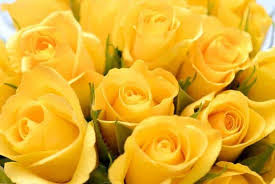 পরিচিতি
মেহেরুন নেসা সিদ্দিকা                          সহকারী শিক্ষক
(সামাজিক বিজ্ঞান) 
বেগম নূরজাহান মেমোরিয়াল উচ্চ  বালিকা বিদ্যালয়, মোহাম্মাদপুর, ঢাকা।
শ্রেণিঃ নবম-দশম
বিষয়ঃ অর্থনীতি
অধ্যায়ঃ পঞ্চম
সময়ঃ ২৫ মিনিট
তারিখঃ ২৩.০৭.২০
নিচের ছবিগুলো লক্ষ্য কর
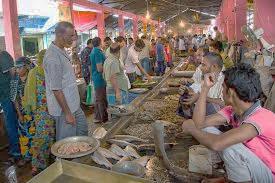 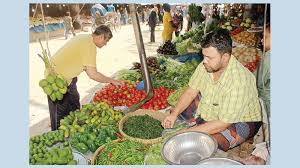 3
4
শিখনফল
এ পাঠ শেষে শিক্ষার্থীরা …
১। অপূর্ণ প্রতিযোগিতামূলক বাজার কি তা বলতে পারবে
২। অপূর্ণ প্রতিযোগিতামূলক বাজার কত প্রকার ও কি,কি  তা বলতে পারবে
৩। একচেটিয়া বাজারের বৈশিষ্ট্যসমূহ বর্ণনা করতে পারবে
৪। পূর্ণ প্রতিযোগিতামূলক ও একচেটিয়া বাজারের মধ্যে পাথর্ক্য নির্ণয় করতে পারবে
5
অপূর্ণ প্রতিযোগিতামূলক বাজার
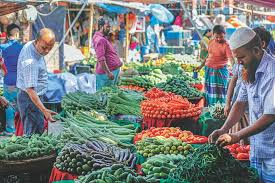 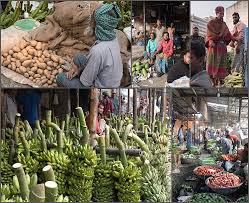 যে বাজারে ক্রেতা বিশেষ করে বিক্রেতার সংখ্যা খুব কম হয়,বিক্রয়যোগ্য দ্রব্যগুলোর মধ্যে গুন ও আকারগত পাথর্ক্য থাকে এবং ক্রেতা ও বিক্রেতারা দ্রব্যের দামকে কম বেশি প্রভাবিত করতে পারে তাকে অপূর্ণ প্রতিযোগিতামূলক বাজার বলে।
6
7
এক চেটিয়া বাজারের বৈশিষ্ট্য
8
9
10
বাড়ির কাজ
জনাব  শামসুল  আলামিন  বাংলাদেশের  একমাত্র মোবাইল ফোন উৎপাদনকারী। বাংলাদেশে শুধুমাত্র তার কোম্পানিই মোবাইল ফোন উৎপাদন করে। সরকারি  কিছু নীতি নির্ধারণের ফলে বিদেশ থেকেও মোবাইল ফোন আমদানি করা যাচ্ছে না। ফলে শামসুল আলামিনের  কোম্পানি বাজারে মোবাইল ফোনের যোগান ও দাম পুরোপুরি নিয়ন্ত্রণ করছে।
ক
এক চেটিয়া বাজার  কি?
এক চেটিয়া  বাজারের  বৈশিষ্ট্য  বর্ণনা  কর?
খ
গ
জনাব শামসুল আলামিনের প্রতিষ্ঠান কোন ধরনের বাজারের উদাহরণ ? ব্যাখ্যা কর।
জনাব শামসুল আলামিন কিভাবে মোবাইল ফোনের যোগান ও দাম নিয়ন্ত্রণ করেছেন বলে তুমি মনে কর? বিশ্লেষণ কর।
ঘ
11
ধন্যবাদ
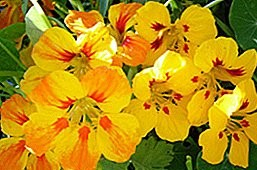 12